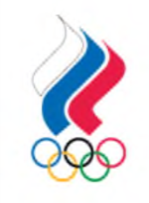 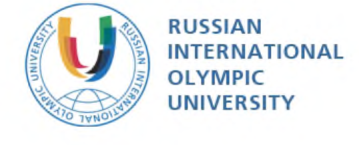 Проект «Спорт доступен каждому ребенку» на базе Благотворительного фонда «Путь к Мечте»
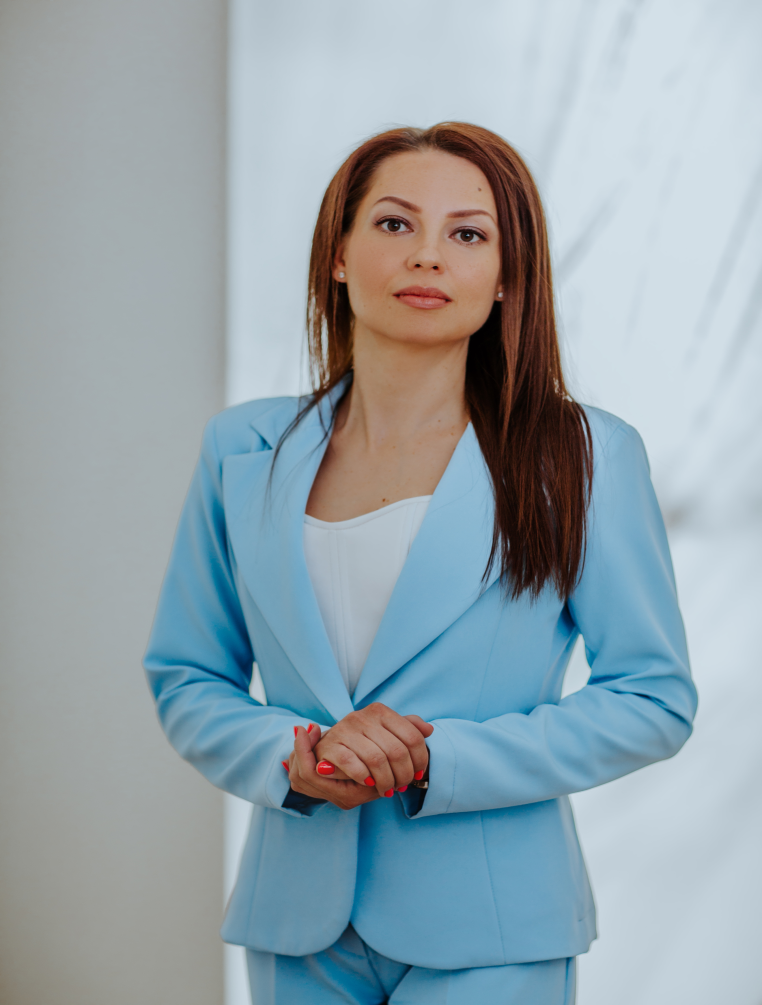 Основатель проектаГопиенко Ольга – председатель БФ «Путь к Мечте»Тел. +79204370001e-mail: Olga.gopienko@waytodream.ru
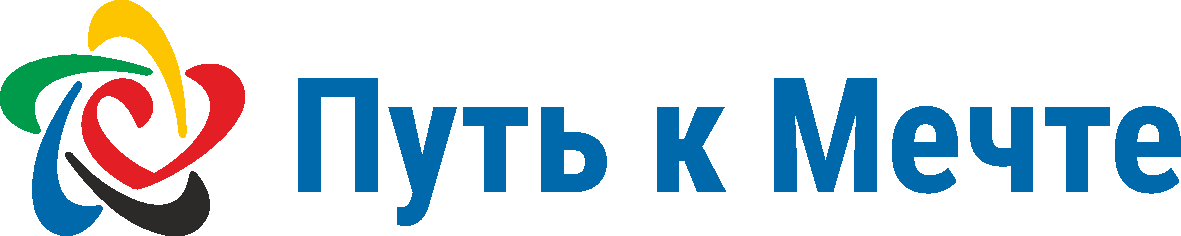 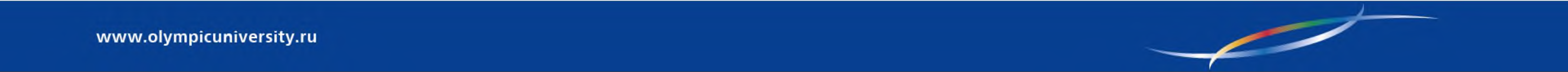 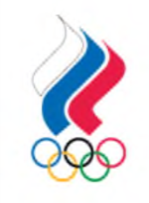 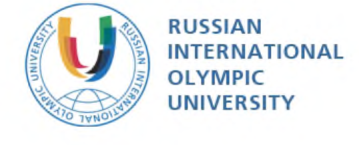 ПОЧЕМУ «ПУТЬ К МЕЧТЕ»?
С ПОЯВЛЕНИЕМ ОСОБЕННОГО РЕБЕНКА МЕЧТОЙ СТАНОВЯТСЯ ПРОСТЫЕ ВЕЩИ, ЧТОБЫ ОН НАУЧИЛСЯ…
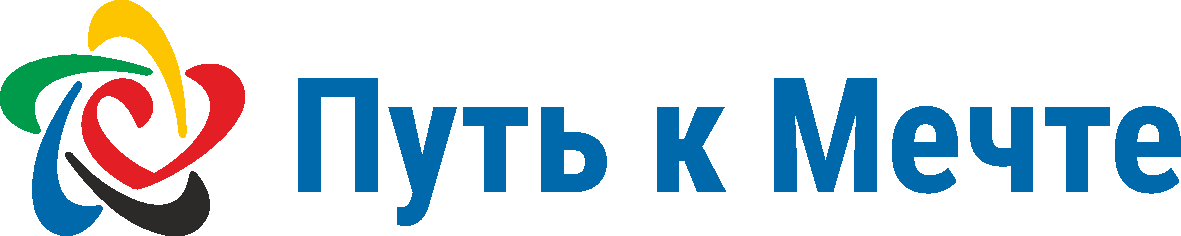 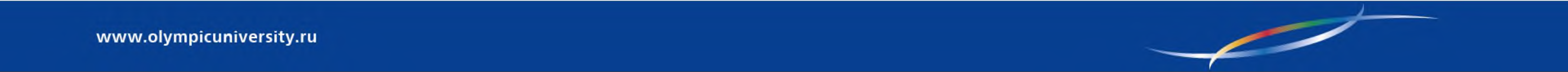 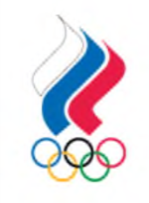 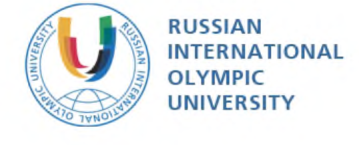 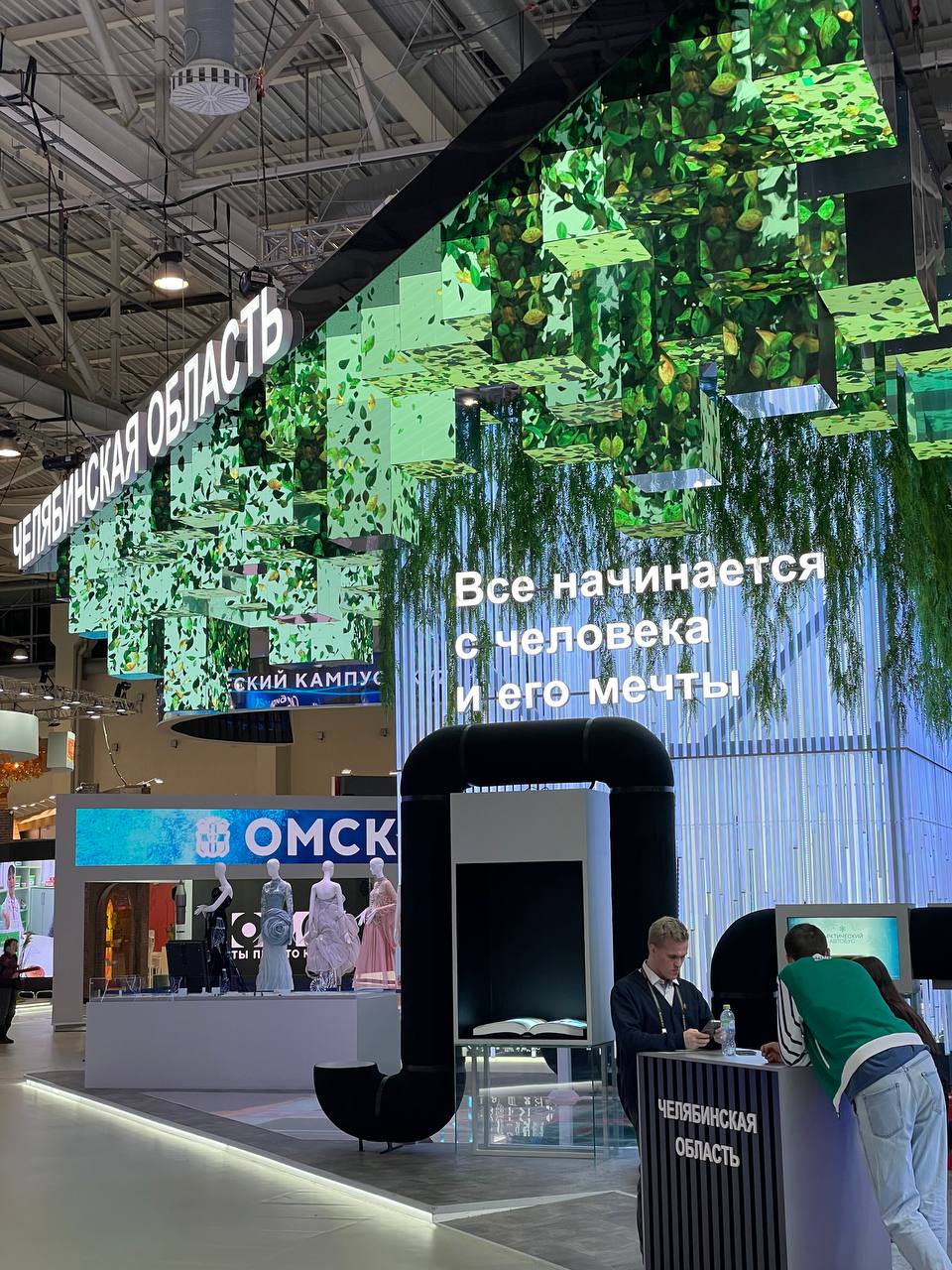 ХОДИТЬ
ГОВОРИТЬ
БЫТЬ СЧАСТЛИВЫМ
ЧТОБЫ БЫЛО КАК МОЖНО БОЛЬШЕ ЖЕЛАНИЙ В ЖИЗНИ
УВЕРЕННЫМ
САМОСТОЯТЕЛЬНЫМ
УСПЕШНЫМ
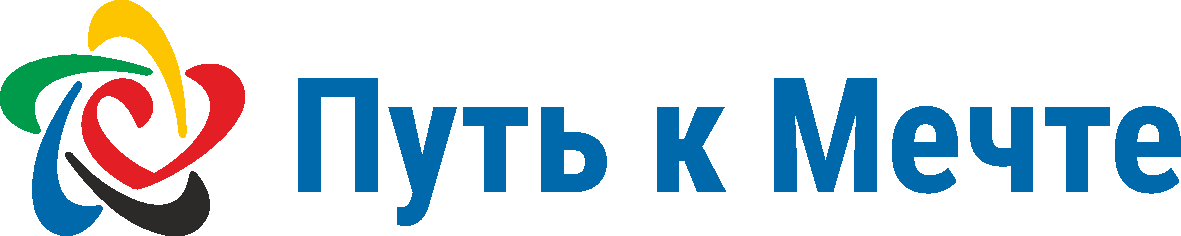 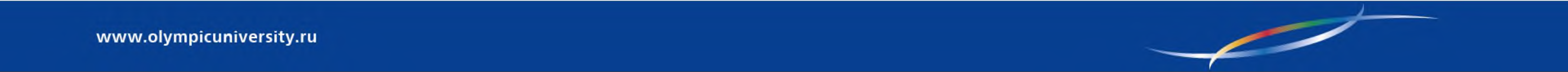 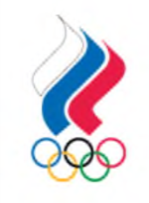 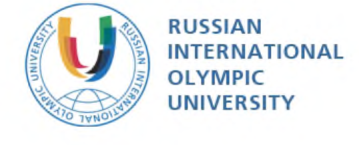 Аудитория проекта
К 2023 году – более 132 детей с особенностями здоровья
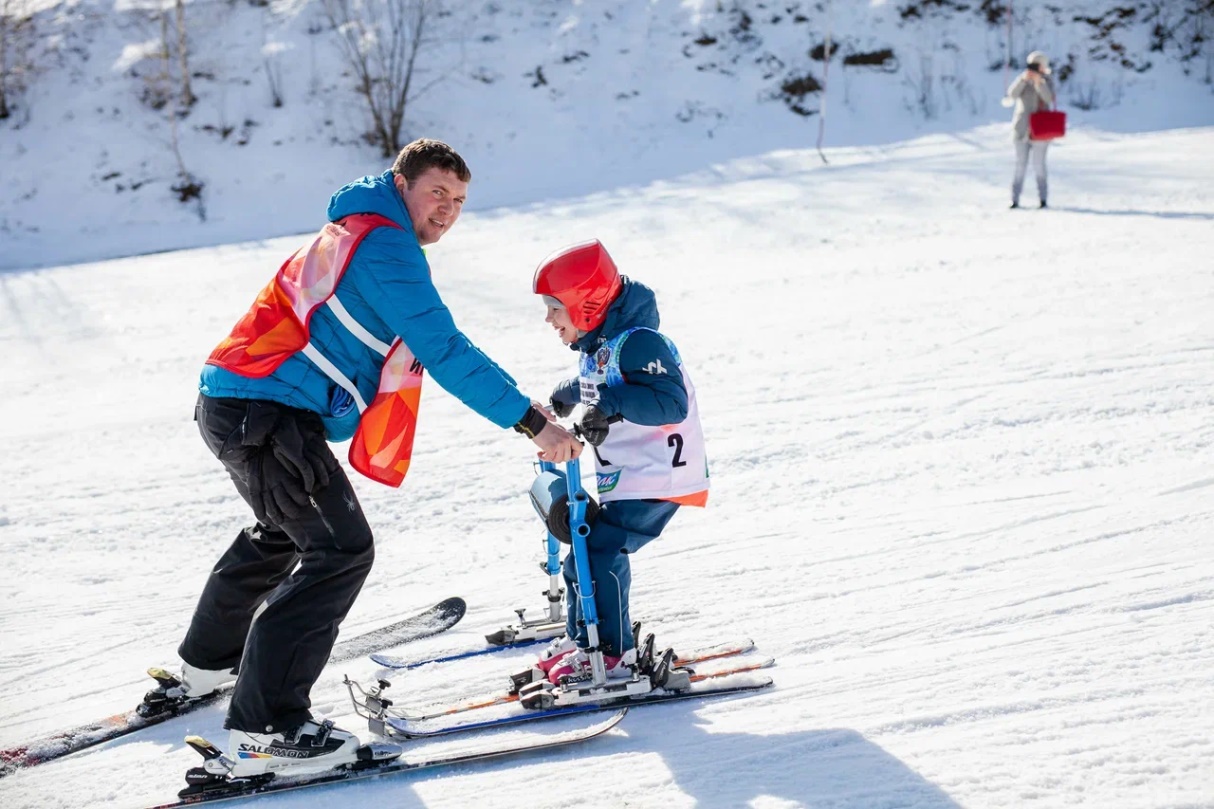 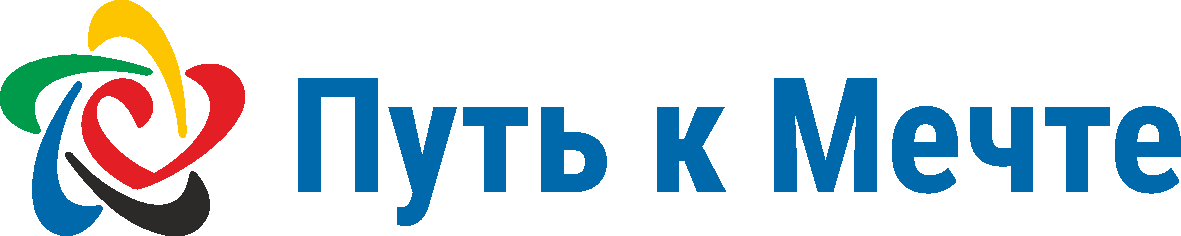 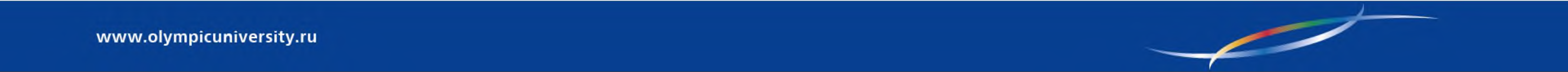 4
4
[Speaker Notes: На слайде предложение для роллер-школ.
Для роллер школ: Как вы думаете, может ли ребенок с ДЦП, который не может самостоятельно ходить, кататься на роликовых коньках?]
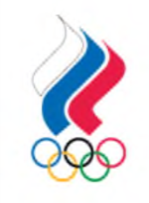 Кто сказал, что ребенок с аутизмом не может быть успешен?
Воронежский феномен
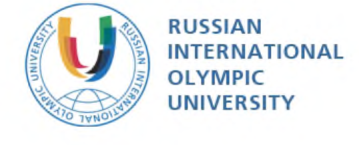 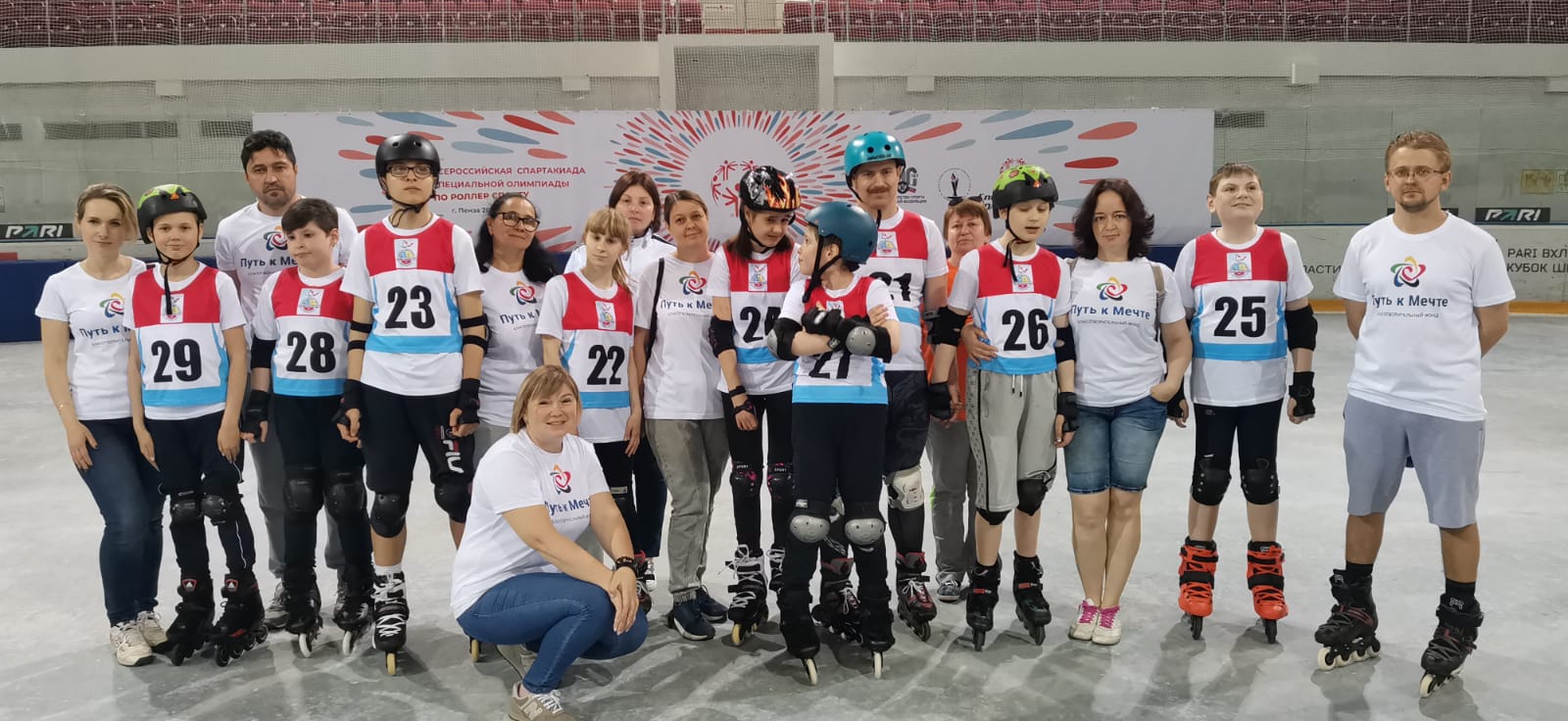 2019г. 3 человека с диагнозом РАС.
5 атлетов 12 медалей в 2021 г.

7 атлетов 21 медаль в 2022 г, одна спортсменка отобралась в Берлин

9 атлетов 24 медали в 2023 г.

13 атлетов 2024г.
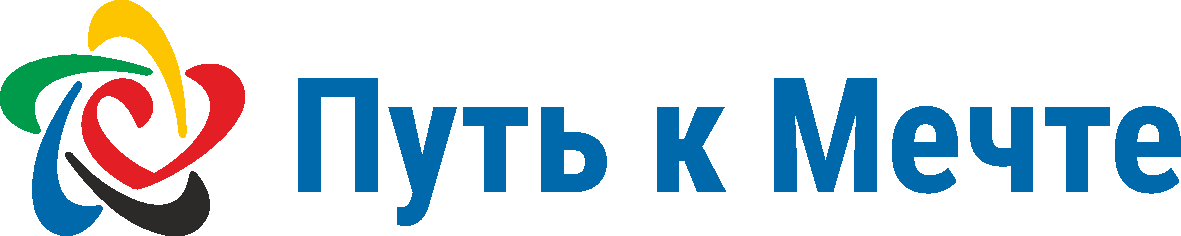 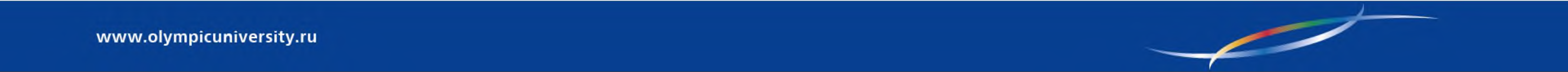 5
5
[Speaker Notes: На слайде предложение для роллер-школ.
Для роллер школ: Как вы думаете, может ли ребенок с ДЦП, который не может самостоятельно ходить, кататься на роликовых коньках?]
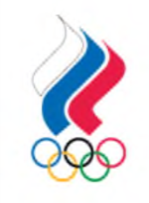 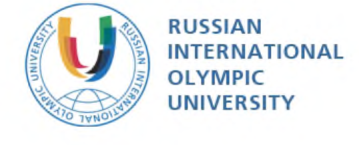 ГЛАВНОЕ ЭТО ПОБЕДА
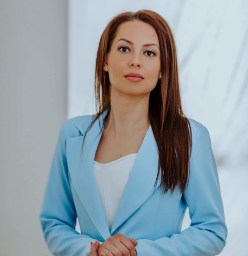 «Я лично абсолютно убеждена, что главное, это победа! Победа над самим собой!
Участие это запасной вариант, для того чтобы победить в следующий 
раз!»
Гопиенко Ольга Николаевна
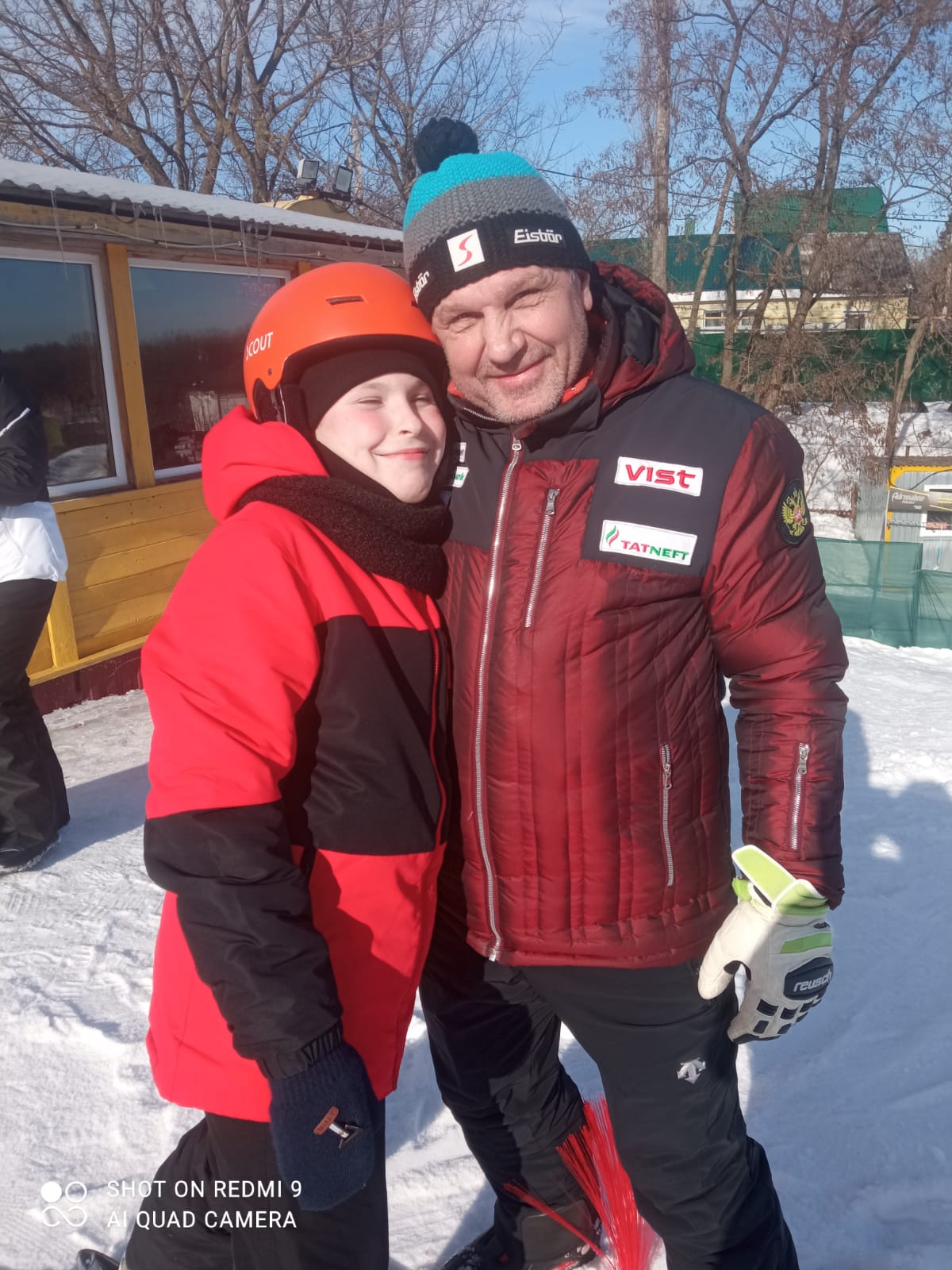 «Сама суть счастья это не факт наслаждения! Счастье, скорее всего, факт этой Победы.
Когда ты добился, видишь результат! Факт этой победы!»
Гаврин Вадим Юрьевич
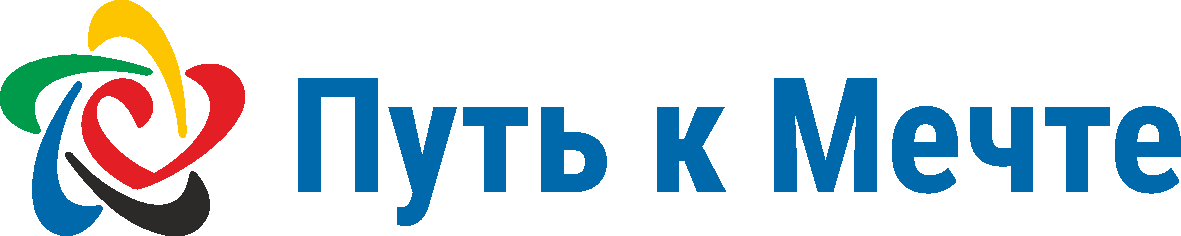 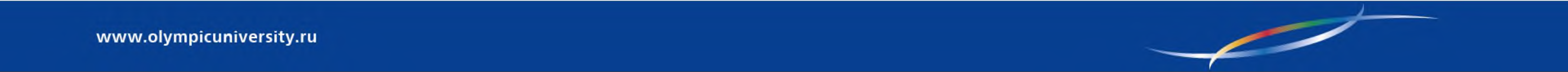 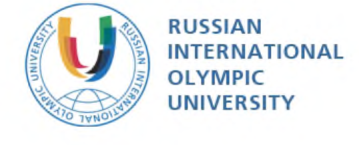 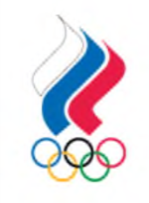 Отношение количества медалей к количеству спортсменов на Всероссийской Спартакиаде 
Специальной Олимпиады по горнолыжному спорту 2023 и 2024 года
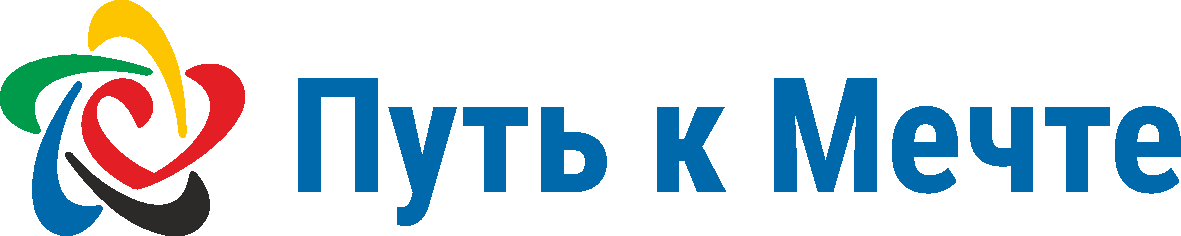 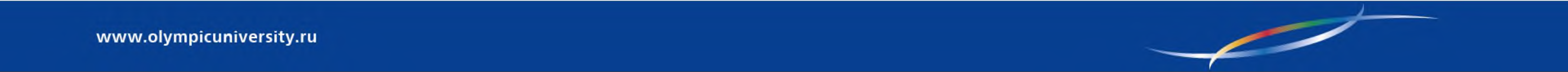 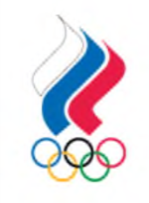 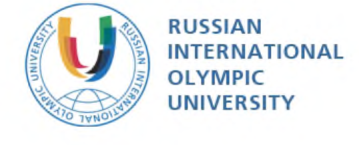 Экспертный состав проекта
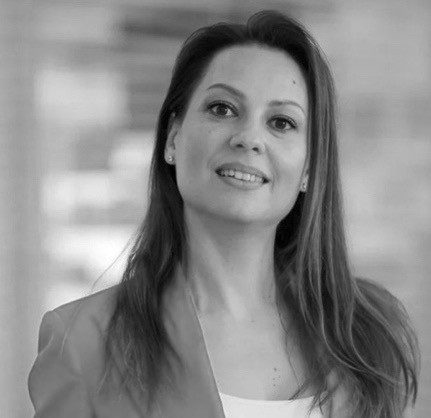 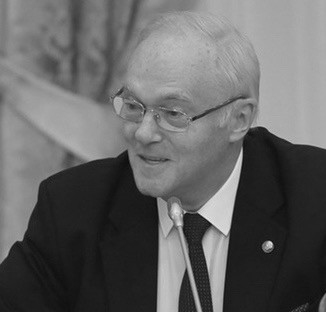 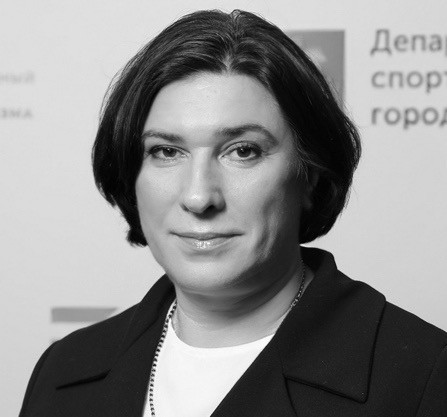 Сергей Евсеев
Ольга Гопиенко
Мария Леонтьева
Генеральный директор БФ «Путь к мечте»
Реализует проекты в роллер спорте ЛИН с 2019 года
Доктор педагогических наук, член-корр. РАО
Вице-президент Паралимпийского комитета России Президент Всероссийской Федерации спорта ЛИН
Эксперт федерального уровня в области адаптивной физической культуры и адаптивного спорта
Проректор МГУСиТ, доктор педагогических наук
Член рабочей группы Совета по профессиональным квалификациям в сфере физической культуры
и спорта
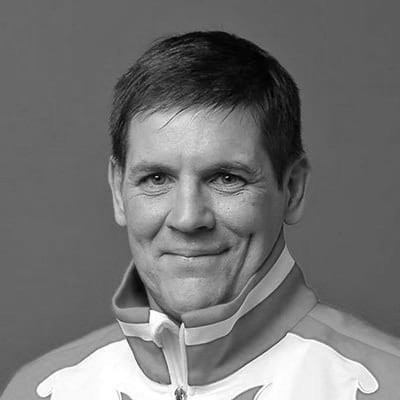 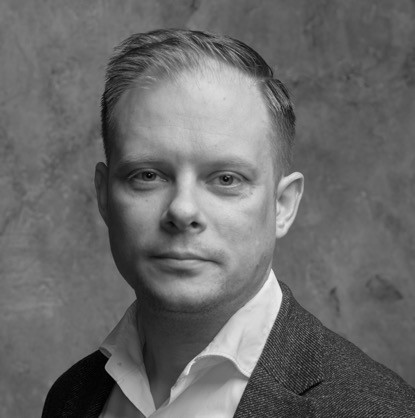 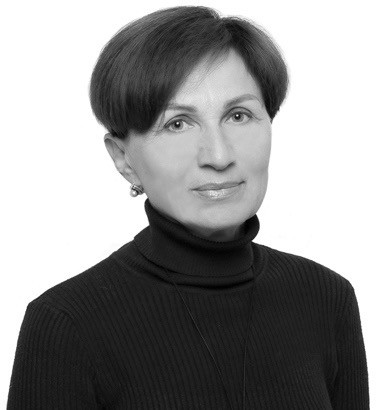 Андрей Сельский
Валентина Пушкина
Алексей Мошкин
Доктор биологических наук Профессор МГУСиТ
Эксперт федерального уровня в сфере методики спорта
Заместитель министра спорта РФ в 2020-2021 гг. Профессор МГУСиТ
Эксперт федерального уровня в области спортивных инноваций
Двукратный паралимпийский чемпион Заслуженный мастер спорта
Член попечительского совета БФ
«Путь к мечте»
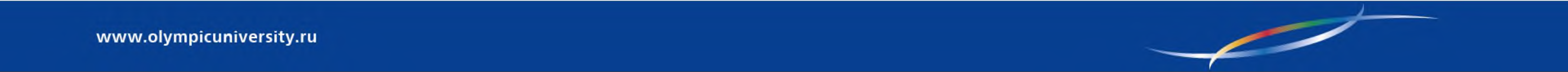 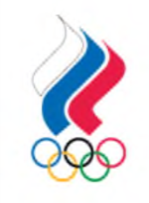 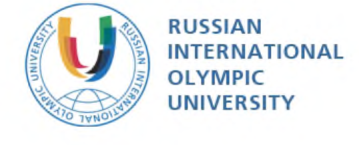 КОЛ-ВО ПАРАЛИМПИЙСКИХ ЧЕМПИОНОВ ПО ГОРНОЛЫЖНОМУ СПОРТУ В ДИСЦИПЛИНЕ ALPINE SKIING С ДИАГНОЗОМ ДЦП ЗА 2023-2024гг
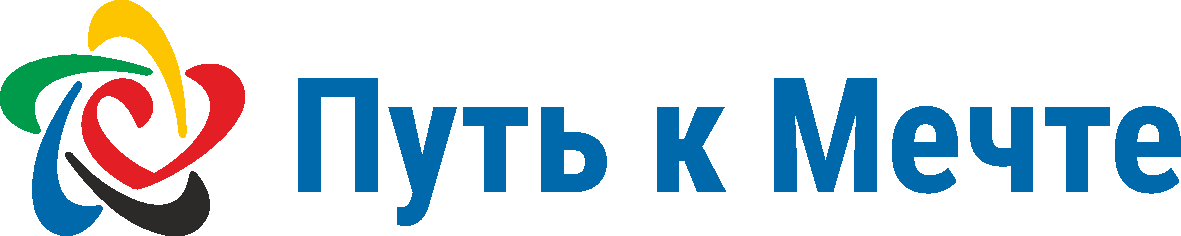 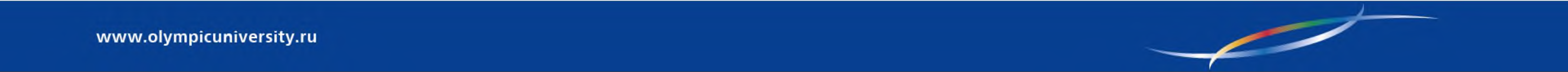 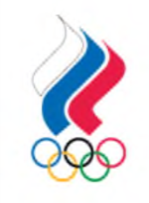 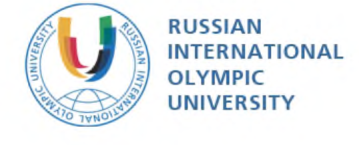 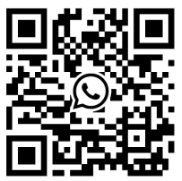 ОСТАВИТЬ ОБРАТНУЮ СВЯЗЬ
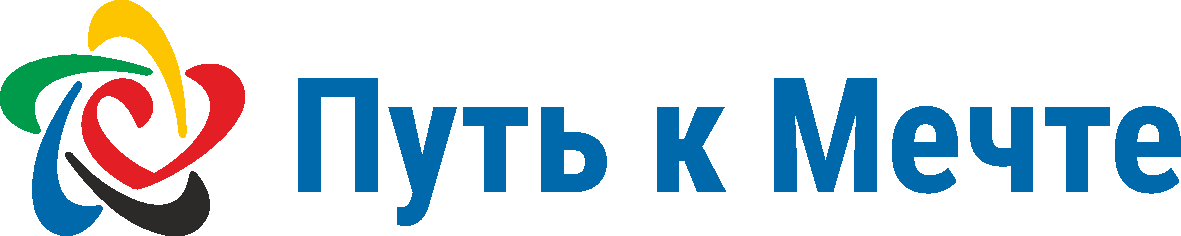 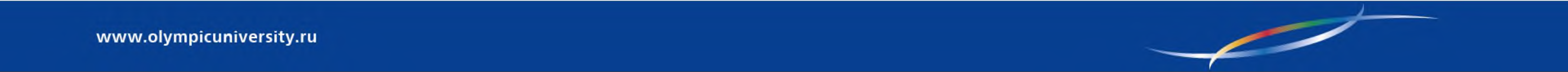